COSC 3337 NN Lecture(s) Organization
1. Video Amplified Partners/3blueonebrown: What is a NN?: https://www.bing.com/videos/search?q=neural+network+video&view=detail&mid=54402D363ABB8903202F54402D363ABB8903202F&FORM=VIRE (4 million views; will only show the first 12:20 of this video and 14:23 to 17:30 later later).



2. Followed by the slides in this Slideshow
Link to Video Producer Website: https://www.3blue1brown.com/
Neural Networks
Lecture Notes for Chapter 4
 Artificial Neural Networks

Introduction to Data Mining , 2nd Edition
by
Tan, Steinbach, Karpatne, Kumar
Slides 9,13-23 added by Dr. Eick
Artificial Neural Networks (ANN)
Output Y is 1 if at least two of the three inputs are equal to 1.
Artificial Neural Networks (ANN)
-0.4
1
Artificial Neural Networks (ANN)
Model is an assembly of inter-connected nodes and weighted links

Output node sums up each of its input value according to the weights of its links

Compare output node against some threshold t
Perceptron Model
Artificial Neural Networks (ANN)
Various types of neural network topology
single-layered network (perceptron) versus multi-layered network
Feed-forward versus recurrent network

Various types of activation functions (f)
General Structure of ANN
Training ANN means learning the weights of the neurons
Neural Network Terminology
A neural network is composed of a number of units (nodes) that are connected by links. Each link has a weight associated with it. Nodes have biases associated with them. Each unit has an activation level and a means to compute the activation level at the next step in time.
Most neural networks are decomposed of a linear component called input function, and a non-linear component call activation function. Popular activation functions include: relu, sign-function, and sigmoid function.
The architecture of a neural network determines how units are connected and what activation function are used for the network computations. Architectures are subdivided into feed-forward and recurrent networks. Moreover, single layer and multi-layer neural networks (that contain hidden units) are distinguished.
Learning in the context of neural networks centers on finding “good” weights (and biases) for a given architecture so that the error in performing a particular task is minimized. Most approaches center on learning a function from a set of training examples, and use hill-climbing and steepest decent hill-climbing approaches to find the best values for the weights.
Gradient Descent for Multilayer NN
Weight update:

 Error/Cost function:

Activation function f must be differentiable

For sigmoid function:


Typically Stochastic gradient descent is used which updates the weights immediately
2
N
NN Comp.
w13
x1
a3
w35
w23
a5
w14
w45
x2
a4
w24
g(x)= 1/(1+e-x )
g’(x)= g(x)*(1-g(x))
g is the learning rate
Example: all weights are 0.1 except w45=1; g=0.2
Training Example: (x1=1,x2=1;a5=1)
g is the sigmoid activation function
a4=g(z4)=g(x1*w14+x2*w24)=g(0.2)=0.550
a3=g(z3)=g(x1*w13+x2*w23)=g(0.2)=0.550
a5=g(z5)=g(a3*w35+a4*w45)=g(0.605)=0.647
error(a5)=1-0.647=0.353
COSC 3337 News October 12
The course midterm exam has been scheduled for October 14, 11:30a in Fleming 160 (F 160); a review list for the exam has be posted on the course website The exam will be open notes and books, but the use of computers is not allowed. You can use calculators. It will take 75 minutes. 
Lectures can now be downloaded: GeneralDownlowdable---Sadat has to upload lectures manually
Group E please upload your file in the Group Homework Credit Channel asap!
Today:
Tensorflow Playground https://playground.tensorflow.org  Demo Group F
Brief Review of the Back Propagation Algorithm we discussed Oct. 7
Review for the Midterm Exam
Lecture: How to Design Distance Functions (brief)
Neural Network Learning ---usually Steepest Descent Hill Climbingon a Differentiable Error Function
Important: How far you jump depends on: 
 the learning rate a.
The input activation of the node b
 error in node a
 The gradient/slope of the activation function
  of node a in point za---linear input of node a
Current Weight Vector
Direction of Steepest Gradient of the Error Function
New Weight Vector
Remarks on a:
 too low  slow convergence
 too high  might overshoot goal
b
w
a
Error Function Gradient based on 2 Weights
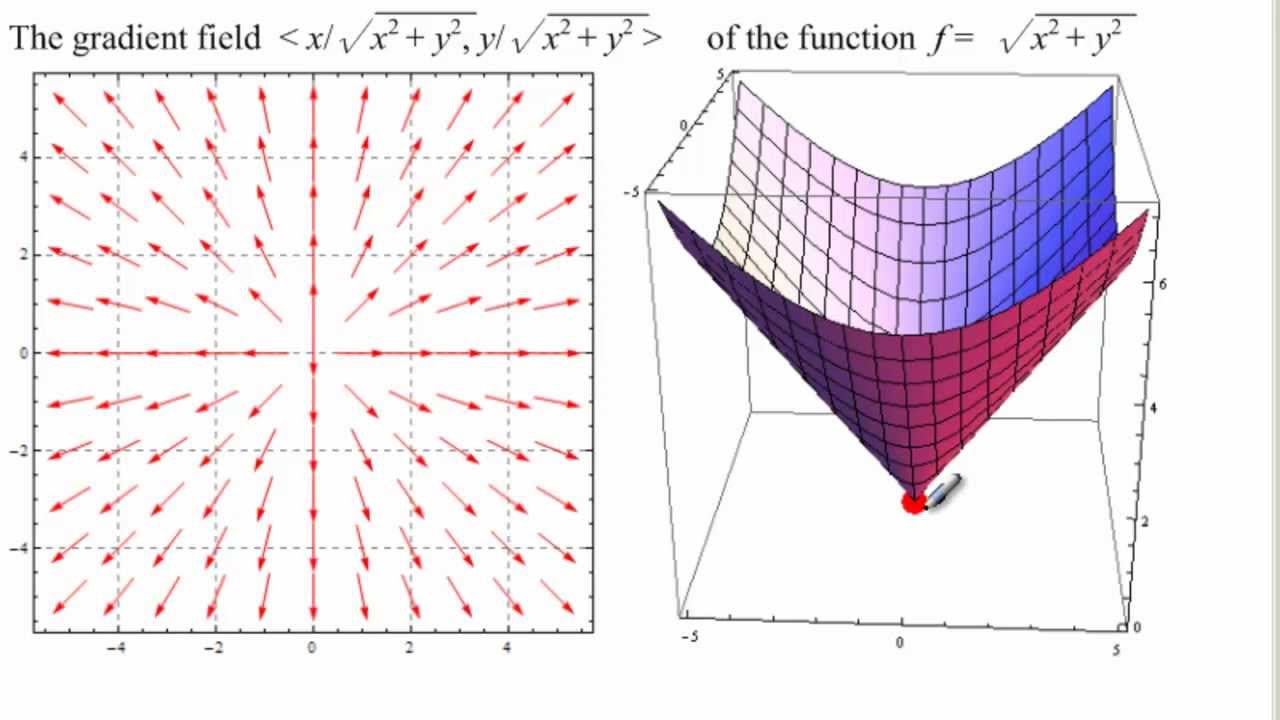 Video on this topic: https://www.youtube.com/watch?v=IHZwWFHWa-w&index=3&list=PLZHQObOWTQDNU6R1_67000Dx_ZCJB-3pi&t=0s
Will shows: 5:00-12:00 of this video!
Remark: To minimize the error function we will walk in the inverse direction of the arrows! 
If the steepest gradient is in the direction (1,2) then the second weight contributes more to the error.
Learning Multi-layer Neural Network
Neural network learning computes error term e = y-f(w,x) and updates weights accordingly moving in the direction that reduces the error the most following the direction of the steepest gradient. 
Problem: how to determine the true value of y for hidden nodes?
Approximate error in hidden nodes by error in the output nodes
Back Propagation Algorithm
Initialize the weights in the network (often randomly) 
repeat for each example e in the training set do 
O = neural-net-output(network, e) ; forward pass 
T = teacher output for e 
Calculate error (T - O) at the output units 
Compute error term Di for  the output node
Compute error term Di for nodes of the intermediate layer
Update the weights in the network Dwij=a*ai*Dj
     until all examples classified correctly or stopping criterion satisfied 
return(network)
Remark: We call I associated error of node I in the following.
Updating Weights in Neural Networks
wij:= Old_wij + a*input_activationi*associated_errorj
with  being the learning rate.
 
       Multi-layer Network:    Associated_Error-node_i= i=
Output Node i: g’(zi)*(T-O)   
Intermediate Node i connected to j:   g’(zi)*wij*associated_error_node_j
w13
D3
a1
a3
Node i
x1
w35
w23
a5
D5
w14
w45
Node j
a2
a4
D4
w24
x2
Multi-layer Network
Back Propagation Formula Example
g(x)= 1/(1+e-x )
g’(x)= g(x)*(1-g(x))
g is the learning rate
w13
x1
a3
w35
w23
a5
ai:= activation of node i 
zi := linear input of node i:
 ai =g(zi)
w14
w45
a4
x2
w24
w35= w35 + g*a3*D5
w45= w45 + g*a4*D5

w13= w13 + g*x1*D3
w23= w23 + g*x2*D3
w14= w14 + g*x1*D4
w24= w24 + g*x2*D4
a4=g(z4)=g(x1*w14+x2*w24)
a3=g(z3)=g(x1*w13+x2*w23)
a5=g(z5)=g(a3*w35+a4*w45)
D5=error*g’(z5)=error*a5*(1-a5)
D4= D5*w45*g’(z4)=D5*w45*a4*(1-a4)
D3=D5*w35*a3*(1-a3)
Example: all weights are 0.1 except w45=1; g=0.2
Training Example: (x1=1,x2=1;a5=1)
g is the sigmoid function
Example BP
w13
x1
a3
w35
w23
a5
a5 is 0.6483 with the adjusted 
weights!
w14
w45
w35= w35 + g*a3*D5=
0.1+0.2*0.55*0.08=0.109
w45= w45 + g*a4*D5=1.009

w13= w13 + g*x1*D3=0.1004
w23= w23 + g*x2*D3=0.1004
w14= w14 + g*x1*D4=0.104
w24= w24 + g*x2*D4=0.104
a4’=g(0.208)=0.551
a3’=g(0.2008)=0.551
a5’=g(0.611554)=0.6483
x2
a4
w24
a4=g(z4)=g(x1*w14+x2*w24)=g(0.2)=0.550
a3=g(z3)=g(x1*w13+x2*w23)=g(0.2)=0.550
a5=g(z5)=g(a3*w35+a4*w45)=g(0.605)=0.647
D5=error*g’(a5)=error*a5*(1-a5)=
0.353*0.353*0.647=0.08
D4=D5*w45*a4*(1-a4)=0.02
D3=D5*w35*a3*(1-a3)=0.002
Example: all weights are 0.1 except w45=1; g=1 Training Example: (x1=1,x2=1;a5=1)
g is the sigmoid function
Example BP
a5 is 0.6594 with the adjusted 
weights!
w13
x1
a3
w35
w23
a5
w14
w45
w35= w35 + g*a3*D5=
0.1+1*0.55*0.08=0.145
w45= w45 + g*a4*D5=1.045
w13= w13 + g*x1*D3=0.102
w23= w23 + g*x2*D3=0.102
w14= w14 + g*x1*D4=0.12
w24= w24 + g*x2*D4=0.12
a4’=g(0.24)=0.557
a3’=g(0.204)=0.554
a5’=g(0.66045)=0.66
x2
a4
w24
a4=g(z4)=g(x1*w14+x2*w24)=g(0.2)=0.550
a3=g(z3)=g(x1*w13+x2*w23)=g(0.2)=0.550
a5=g(z5)=g(a3*w35+a4*w45)=g(0.605)=0.647
D5=error*g’(z5)=error*a5*(1-a5)=
*0.353*0.647*0.353=0.08
D4=D5*w45*a4*(1-a4)=0.02
D3=D5*w35*a3*(1-a3)=0.002
Another Video on Weight Learning
https://www.youtube.com/watch?v=IHZwWFHWa-w&list=PLZHQObOWTQDNU6R1_67000Dx_ZCJB-3pi&index=3&t=0s 
Is the second part of the Video we saw in the last lecture
Will watch the first 13 minutes of this video
Activation Functions
Transforms neuron’s input into output.
Features of activation functions:
A squashing effect is required
Prevents accelerating growth of activation levels through the network.
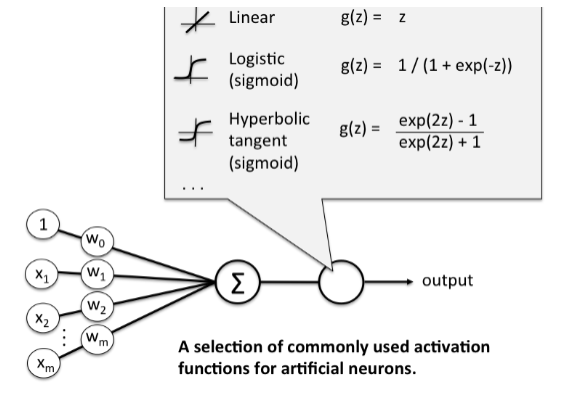 21
1. Sigmoid or Logistic
Its Range is between 0 and 1. 
It is a S - shaped curve.
It is easy to understand and apply but there are reasons which have made it fall out of popularity:
Vanishing gradient problem
Slow convergence.
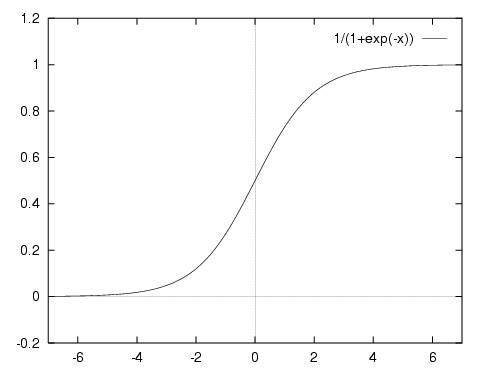 22
2. Tanh : hyperbolic tangent function
It’s a rescaling of the logistic sigmoid
It is a S -shaped curve.
Outputs range from -1 to 1.
The advantage is that the negative inputs will be mapped strongly negative and the zero inputs will be mapped near zero in the tanh graph.
The tanh function is a popular choice for classification problems involving exactly 2 classes
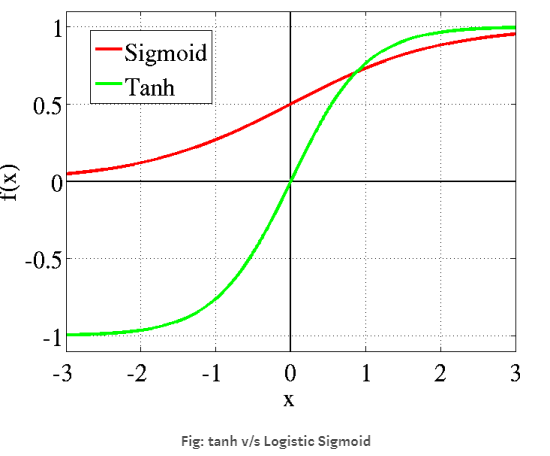 23
3. Softplus function: hyperbolic tangent function
Difference: Outputs produced by sigmoid and tanh functions have upper and lower limits whereas softplus function produces outputs in scale of (0, +∞).
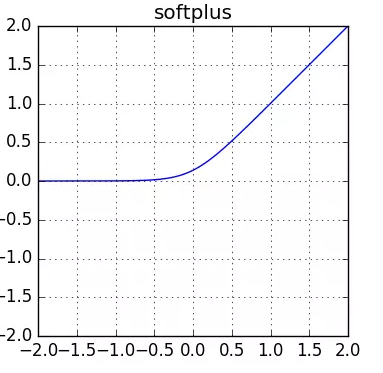 24
4. ReLu: Rectified Linear units
Most popular.
Avoids and rectifies vanishing gradient problem .
Cheap to compute as there is no complicated math.
Converge  faster.
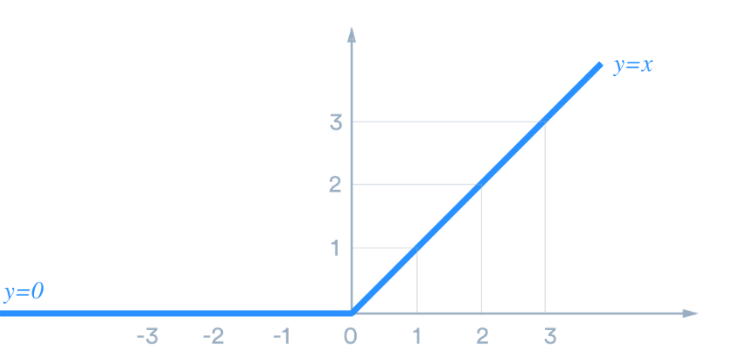 25
Design Issues in ANN
Number of nodes in input layer 
One input node per binary/continuous attribute
k or log2 k nodes for each categorical attribute with k values
Number of nodes in output layer
One output for binary class problem
k for k-class problem
Many other possibilities 
Number of nodes in hidden layer
Initial weights and biases
Characteristics of ANN
Multilayer ANN are universal approximators but could suffer from overfitting if the network is too complex
Gradient descent may converge to local minimum
Model building can be very time consuming, but testing can be very fast 
Can handle redundant attributes because weights are automatically learnt
Sensitive to noise in training data
Difficult to handle missing and symbolic attributes
More NN Terminology (source Wikipedia)
Batch size: Size of the training set that is used in each iteration. For example if batch size is 4, weights are adjusted using 4 training examples in each iteration of the weight learning process. Sometimes called mini-batch size. 
Epoch is 1 complete cycle where Neural network has seen all the data. That is if the batch size is 128 and training set size 2048, one epoch is completed after 16 iterations. That if in the above example the NN learning used 256 iterations that would be 16 epochs as 16*16=256.
In mathematics, statistics, finance, computer science, particularly in machine learning and inverse problems, regularization is the process of adding information in order to solve an ill-posed problem or to prevent overfitting, usually to an objective / cost function. Example L1 regularization: 


    
    In the case of neural networks i are the p weights wi of the neural network and   
    the first term is the squared prediction error and  is a parameter called 
    regularization rate.
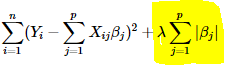 More NN Terminology Part2
Batch normalization (also known as batch norm) is a method used to make artificial neural networks more stable and less sensitive to overfitting through normalization of the layers' inputs by re-centering and re-scaling.[1] It was proposed by Sergey Ioffe and Christian Szegedy in 2015.[2]
Dropout: this technique consists of removing some nodes so that the NN is not too heavy. This can be implemented during the training phase. The idea is that we do not want our NN to be overwhelmed by information, especially if we consider that some nodes might be redundant and useless. So, while building our algorithm, we can decide to keep, for each training stage, each node with probability p (called ‘keep probability’) or drop it with probability 1-p (called ‘drop probability’).
Remarks: Both techniques are used to alleviate overfitting